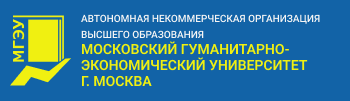 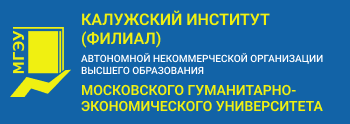 Сравнительный анализ дистанционной и очной форм обучения в ВУЗе
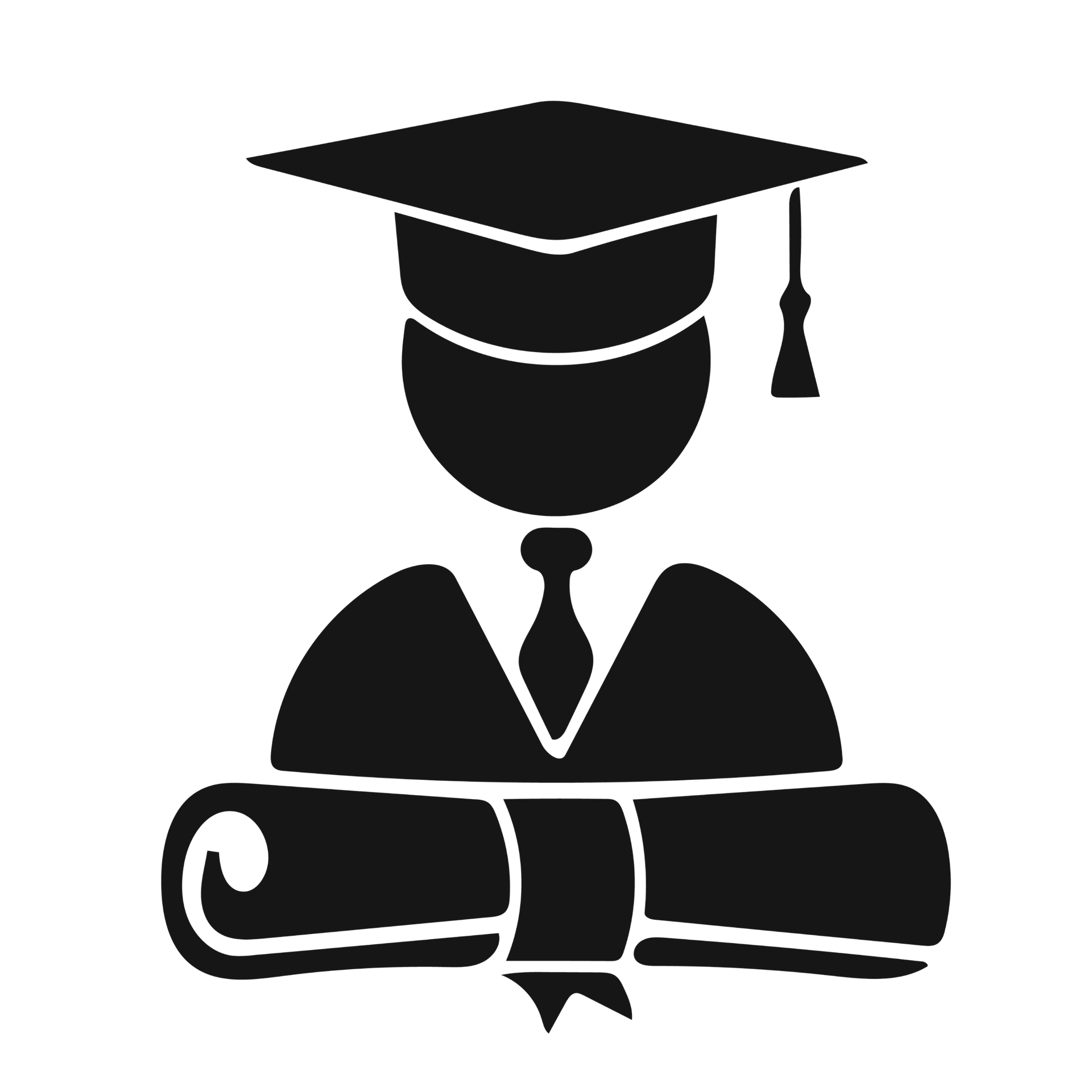 Подготовила: 
Балакина Елизавета
Группа: ЮДС-20
Преподаватель: к.ю.н. Погосян А.П.
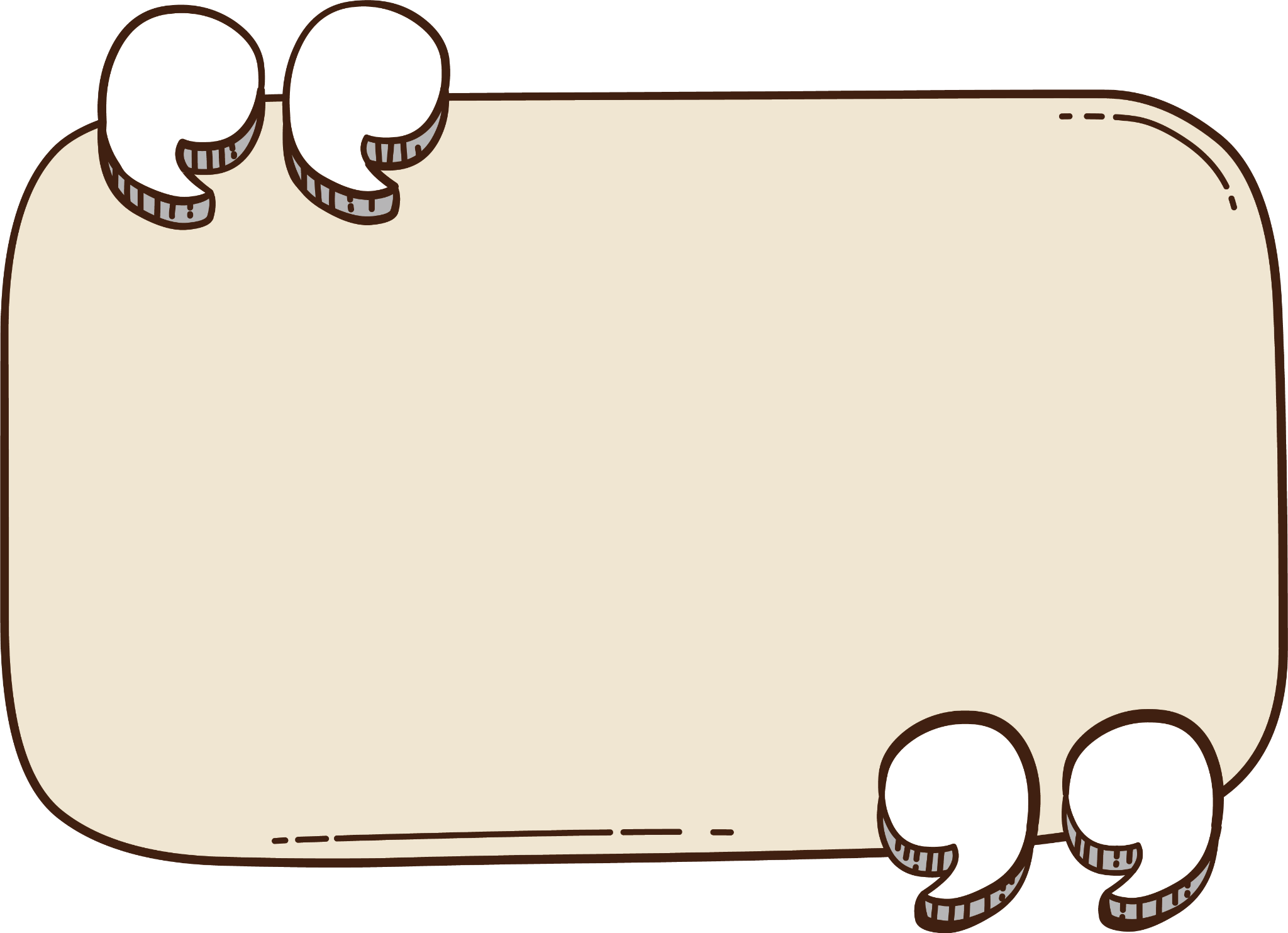 Форма обучения –  это виды организации взаимодействия обучающихся в учебных группах, микрогруппах, отдельных обучающихся между собой и с преподавателем в рамках занятий.
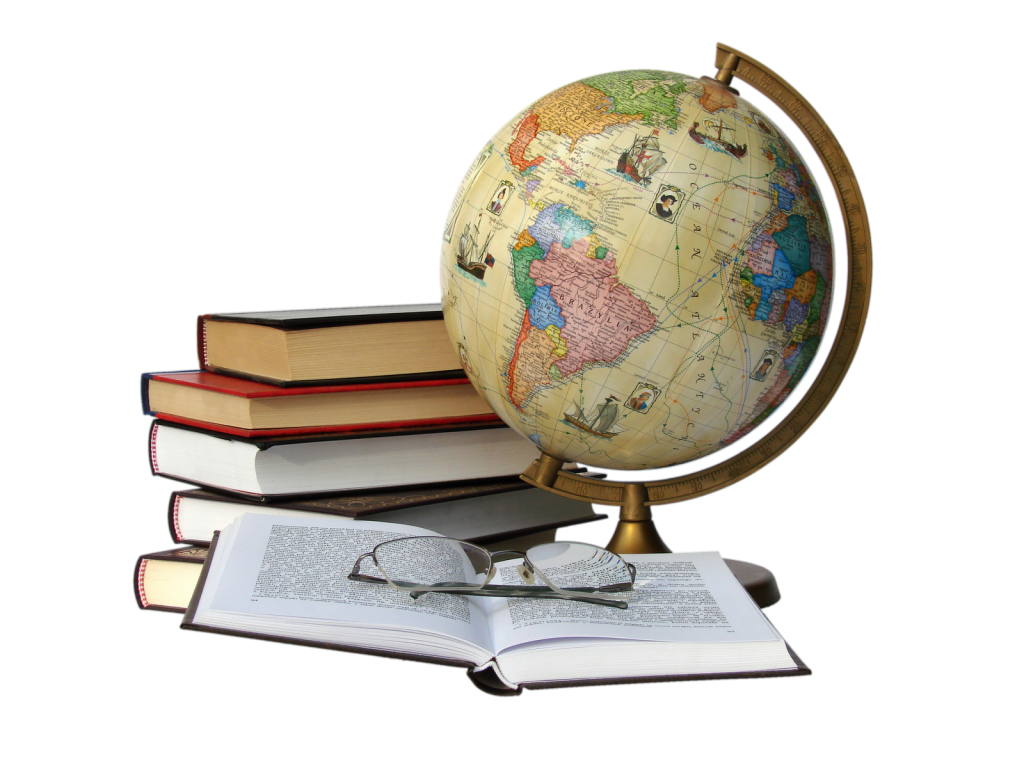 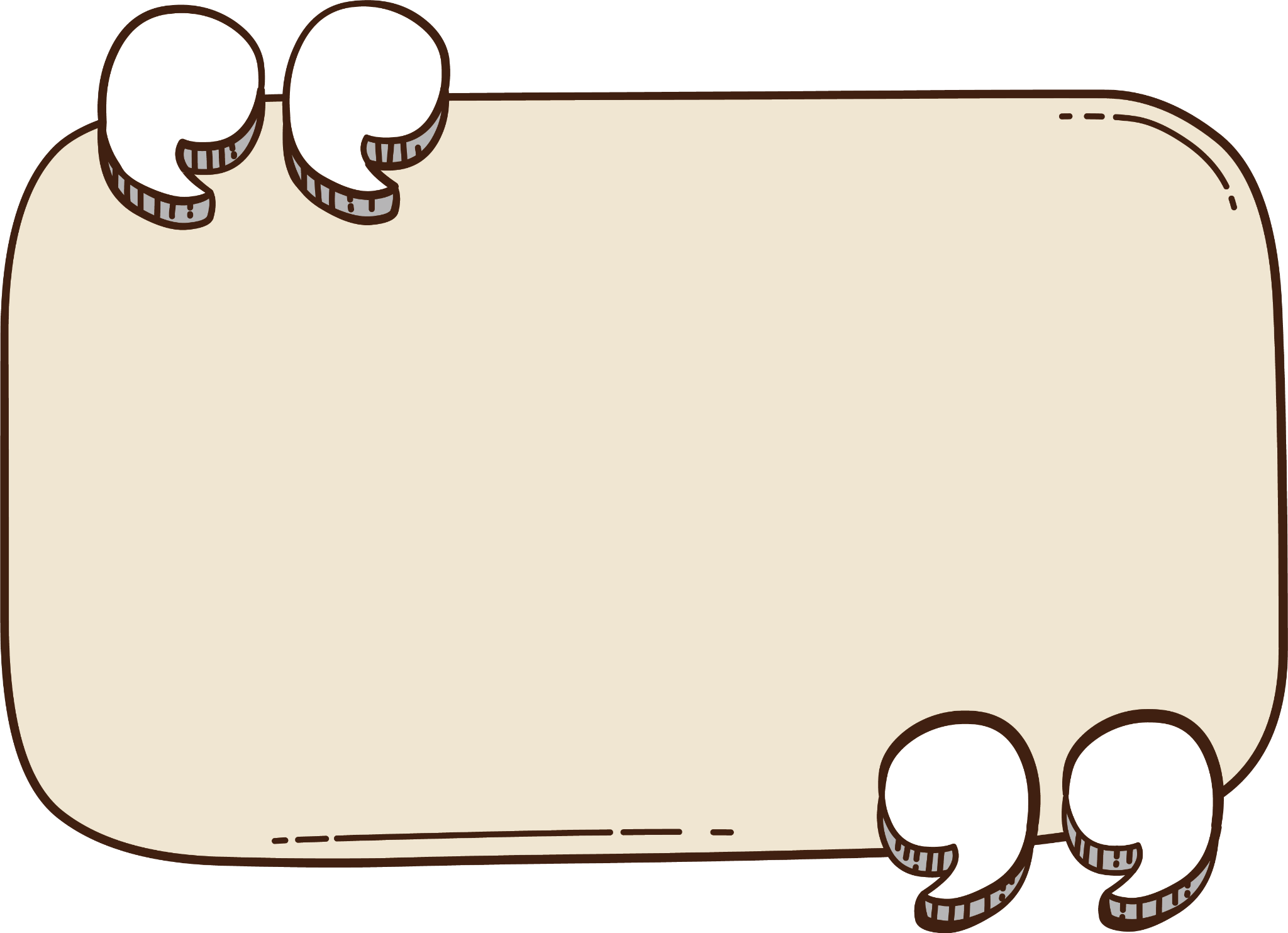 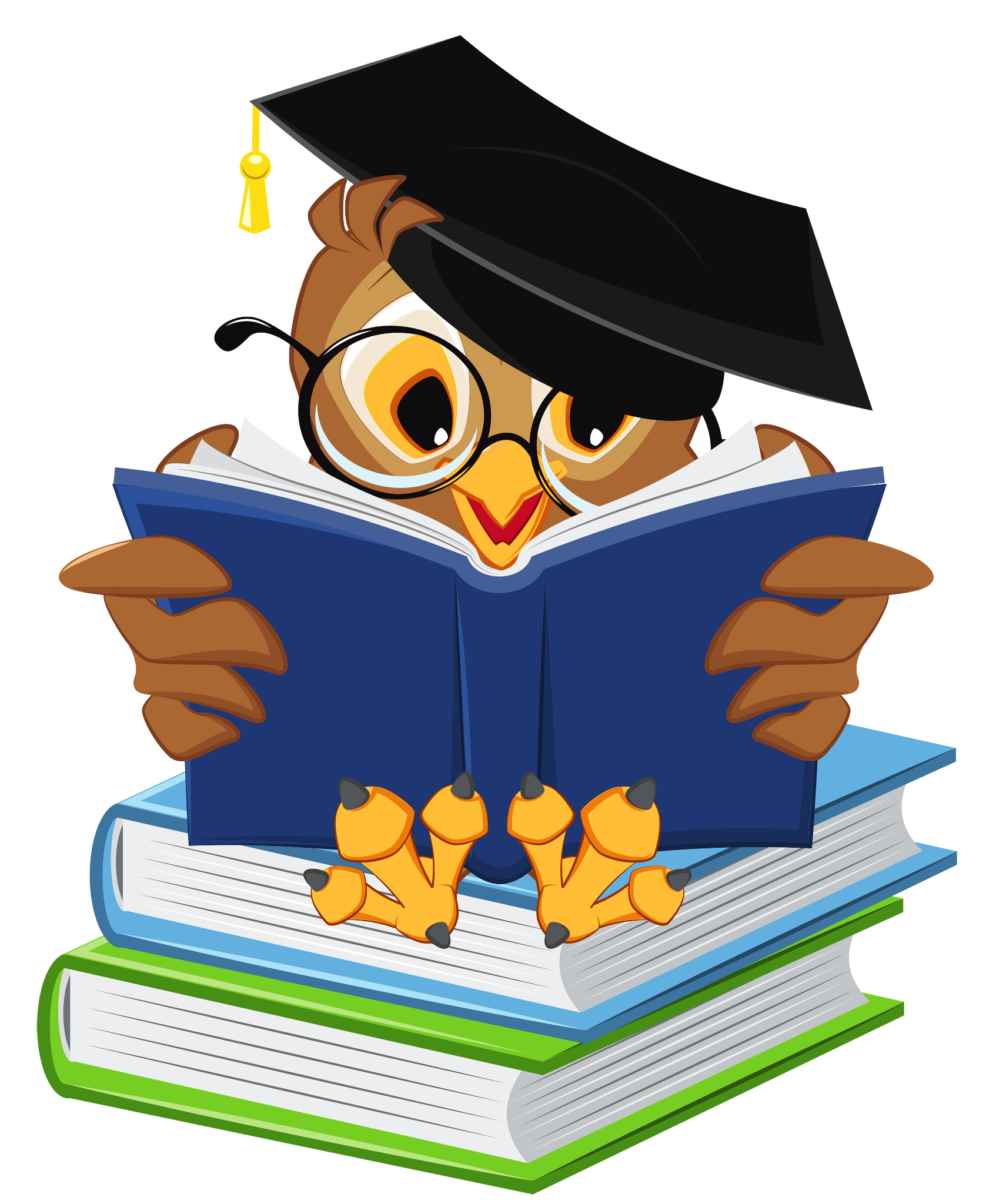 Формы организации обучения — типы проведения занятий с целью осуществления учебно-познавательного процесса.
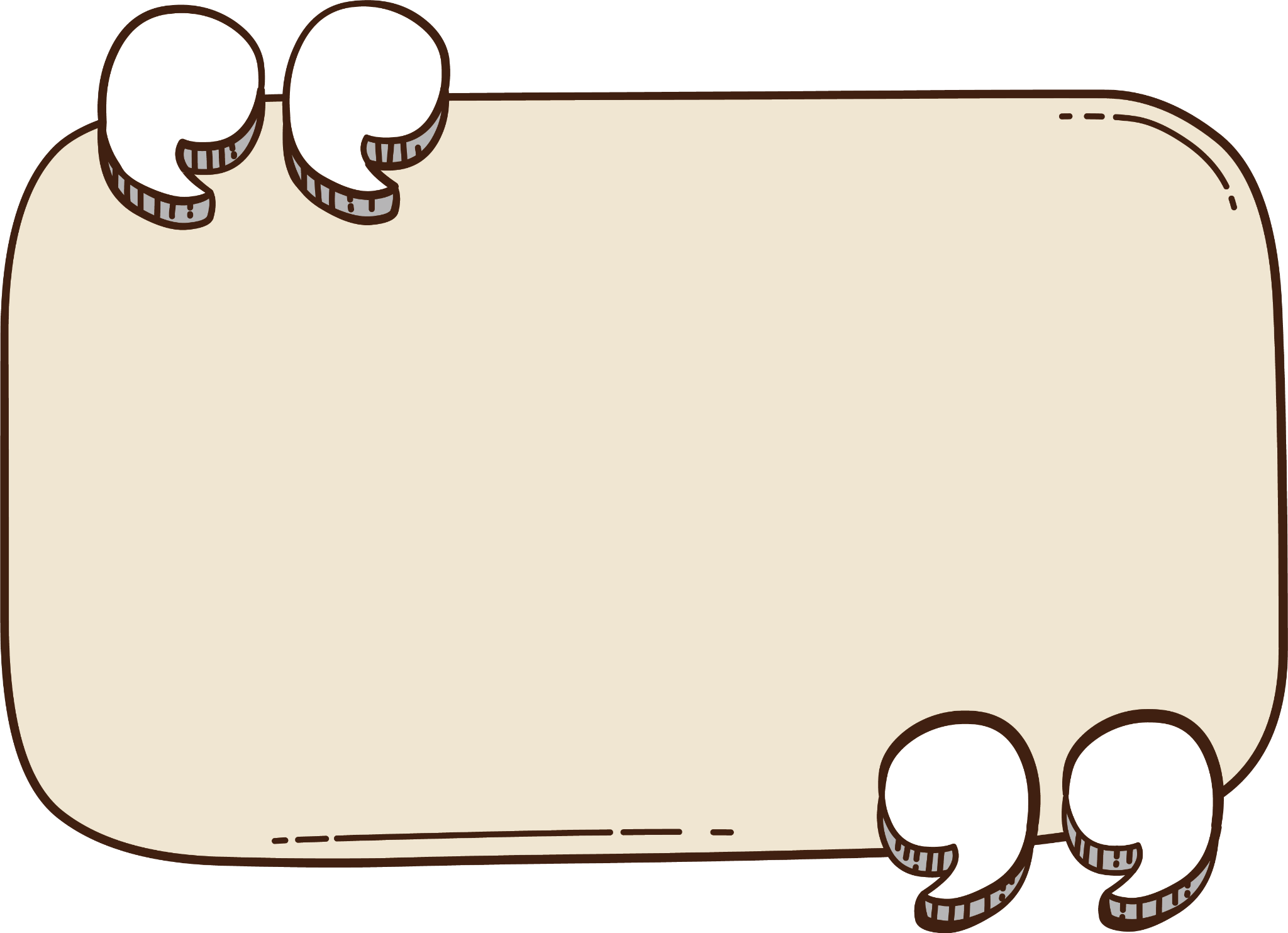 Очная форма (дневная) означает, что каждый день вы будете учиться на территории вуза и лично общаться с преподавателями. Данная форма считается традиционным вариантом обучения.
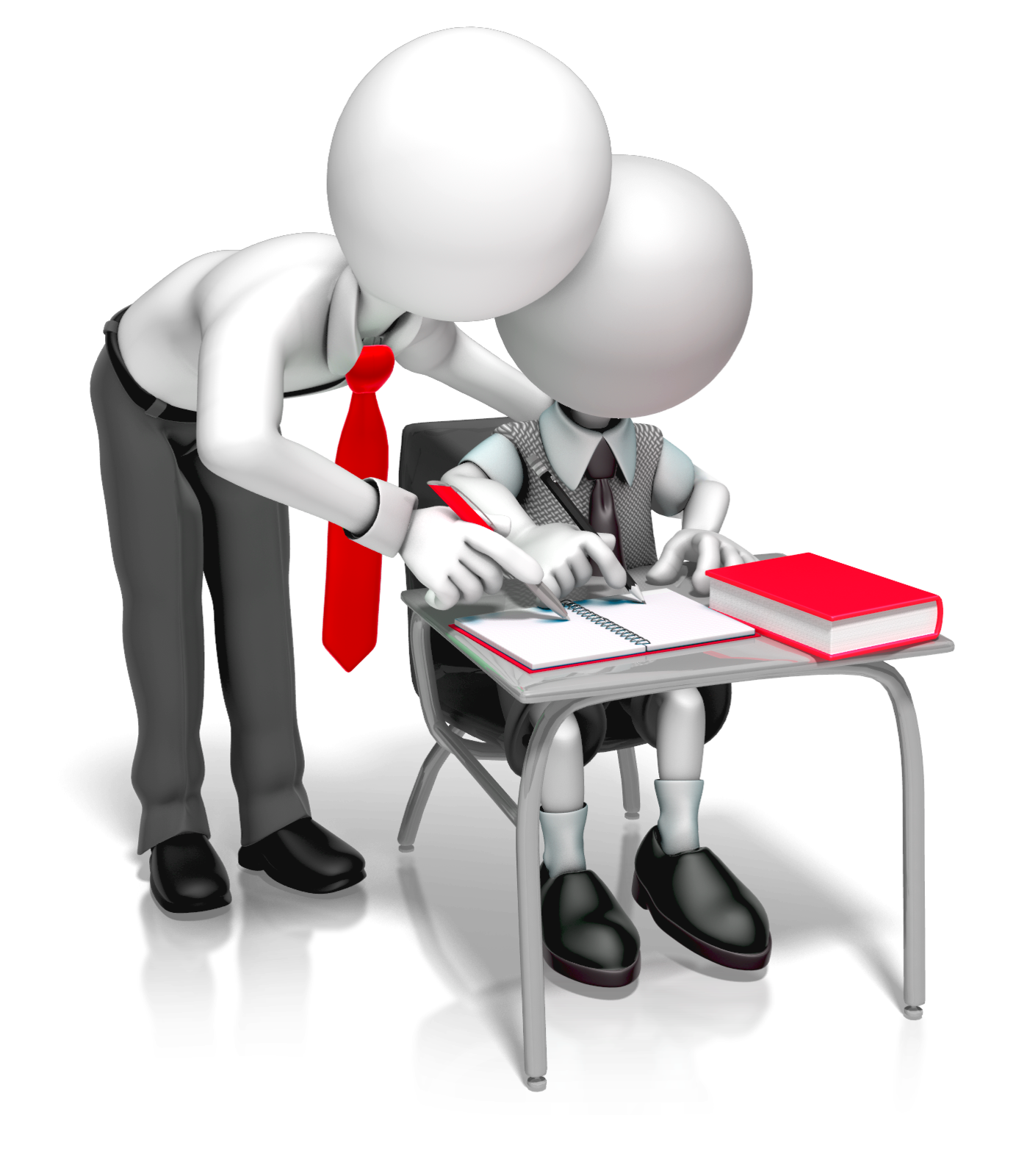 Преимущества очной формы обучения:
– возможность познакомиться с интересными людьми- преподавателями, аспирантами, студентами старших курсов;
– мобильность;
– взаимодействие с однокурсниками;
– закрепление полученных знаний на групповых 
практических занятиях;
– меньший срок обучения;
– отсрочка от армии или обучение в военном центре.
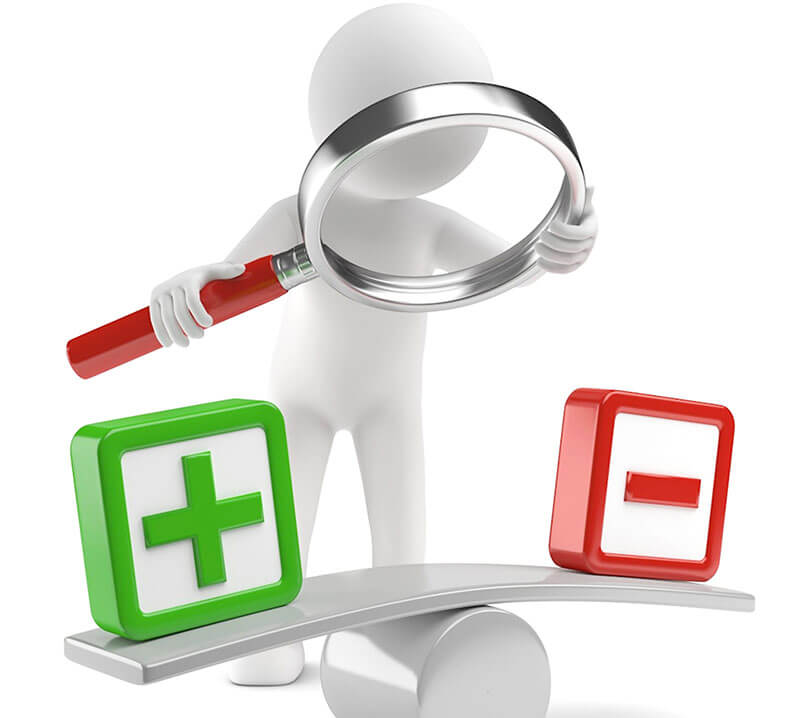 Недостатки очной формы обучения:
– сложно совмещать учёбу с работой или дополнительным образованием;
– обязательное посещение: в большинстве 
вузов нельзя пропускать занятия;
– стоимость обучения дороже по 
сравнению с другими формами (заочной, 
дистанционной).
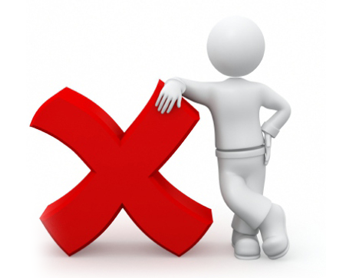 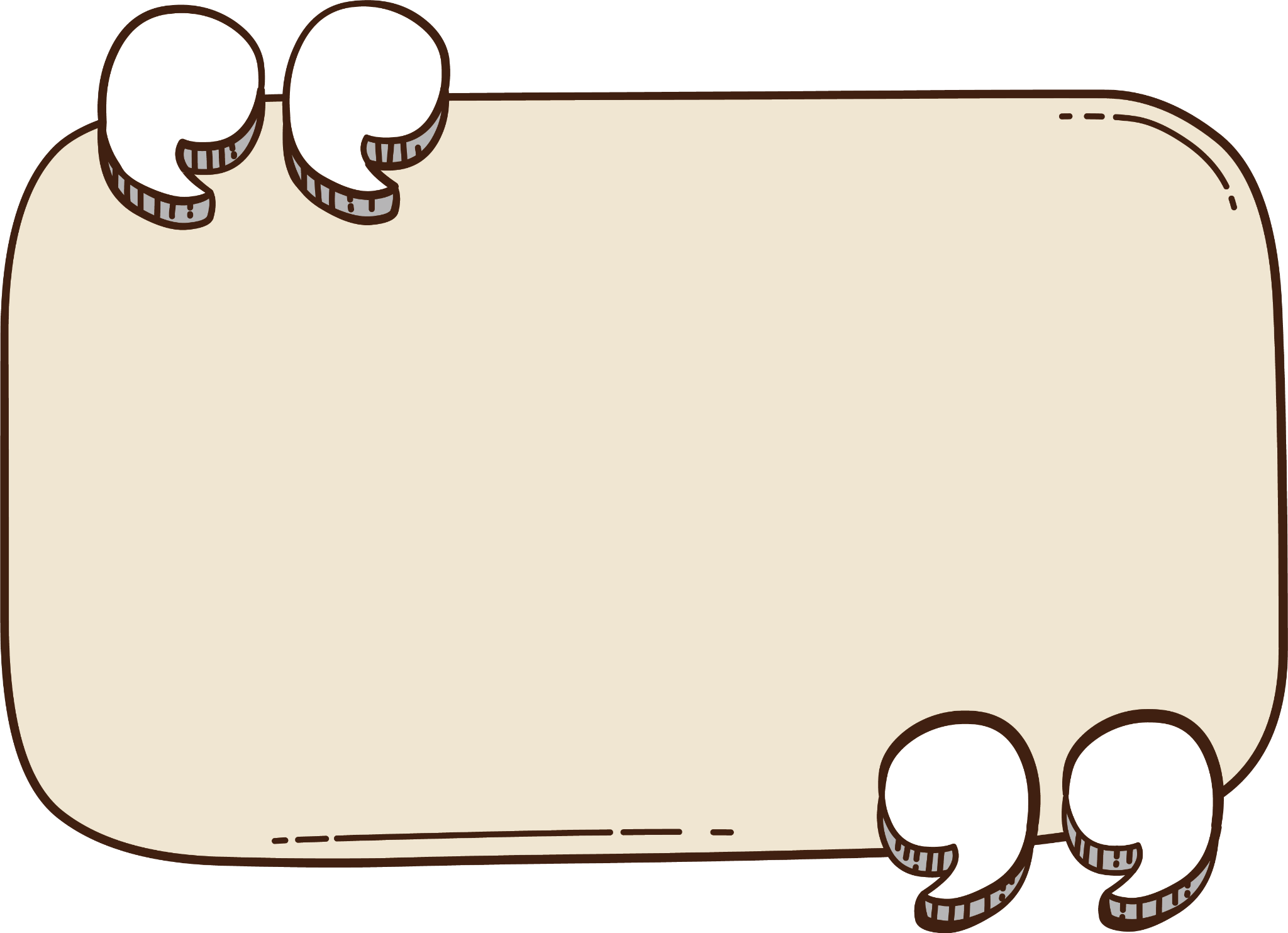 Дистанционное обучение — это форма образования, которая предполагает использование интернета и современных технологий для удаленного изучения обучающих материалов студентами, тестирования их знаний, а также коммуникации с преподавателями.
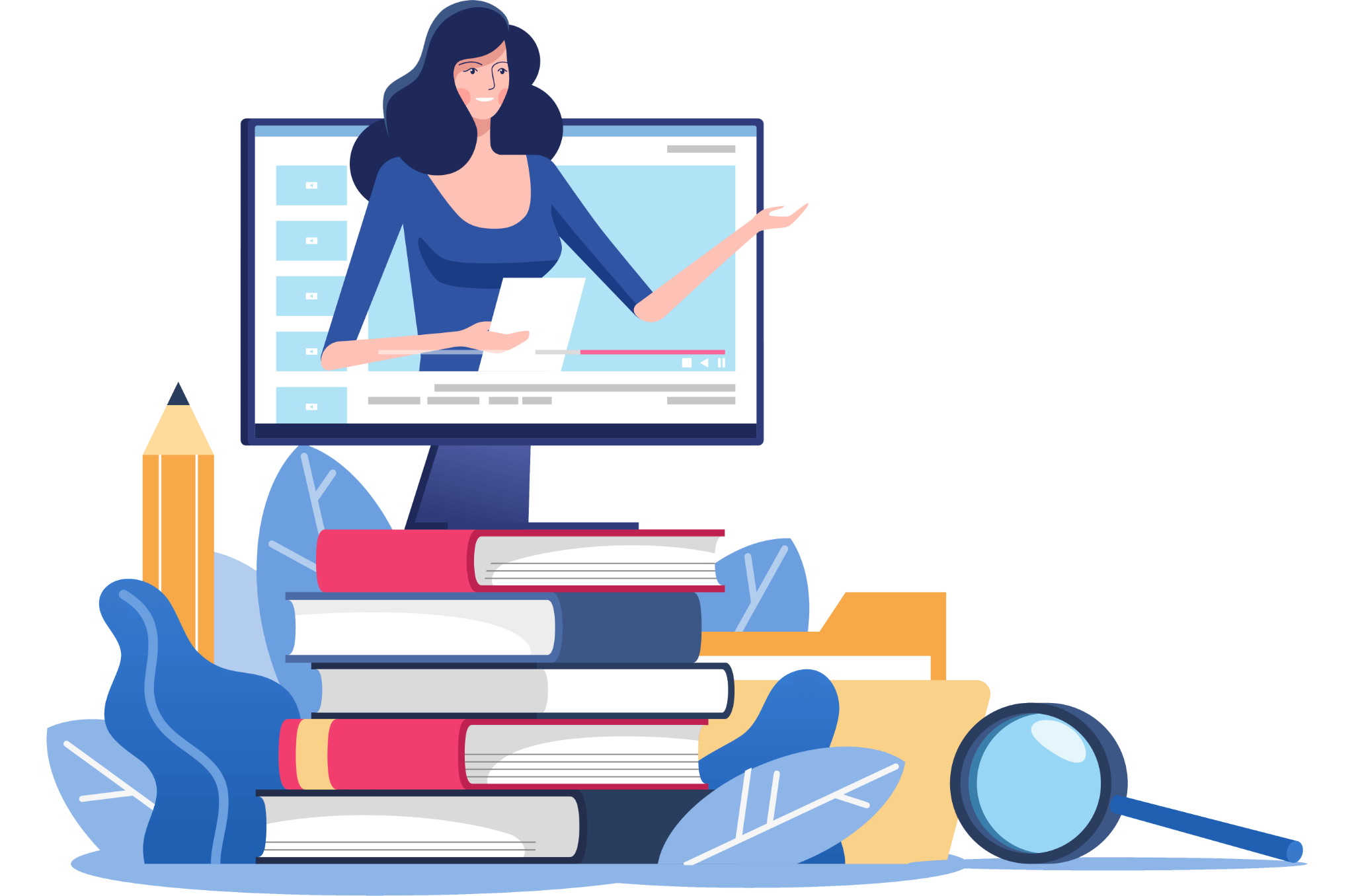 Популярность дистанционного образования
Связана с прошедшей пандемической обстановкой в стране и мире, которая требовала принятия неотложных мер по повышению безопасности граждан и сокращению возможных личных контактов.
Связана с тем, что большинство сотрудников не имеют возможности обучаться очно с отрывом от работы.
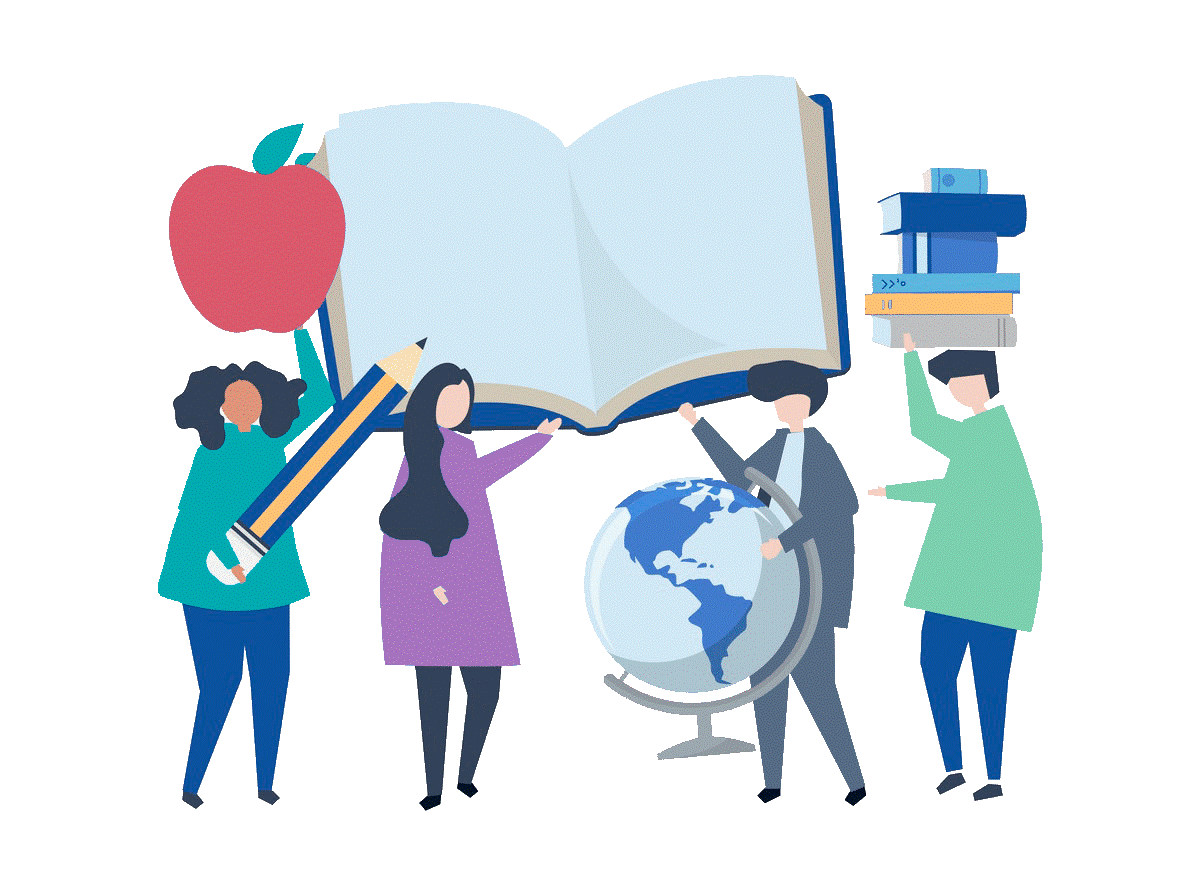 Преимущества дистанционной формы обучения:
– Свобода и гибкость;
– Доступность;
– Возможность сократить время за счет 
исключения потерь времени на дорогу до места 
учебы и обратно;
– Развитие самодисциплины и самостоятельности;
– Технологичность;
– Низкая стоимость.
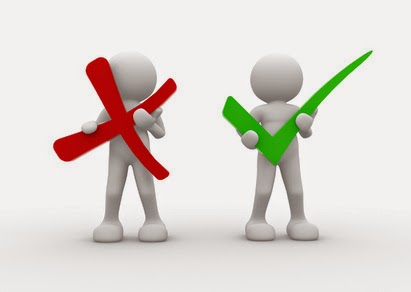 Недостатки дистанционной формы обучения:
– Отсутствия непосредственного личного контакта студентов друг с другом и с преподавателем;
– Практически весь образовательный контент 
осваивается студентами самостоятельно;
– Недостаточная компьютерная грамотность и 
отсутствие компьютеров с доступом в Интернет 
в некоторых дальних регионах.
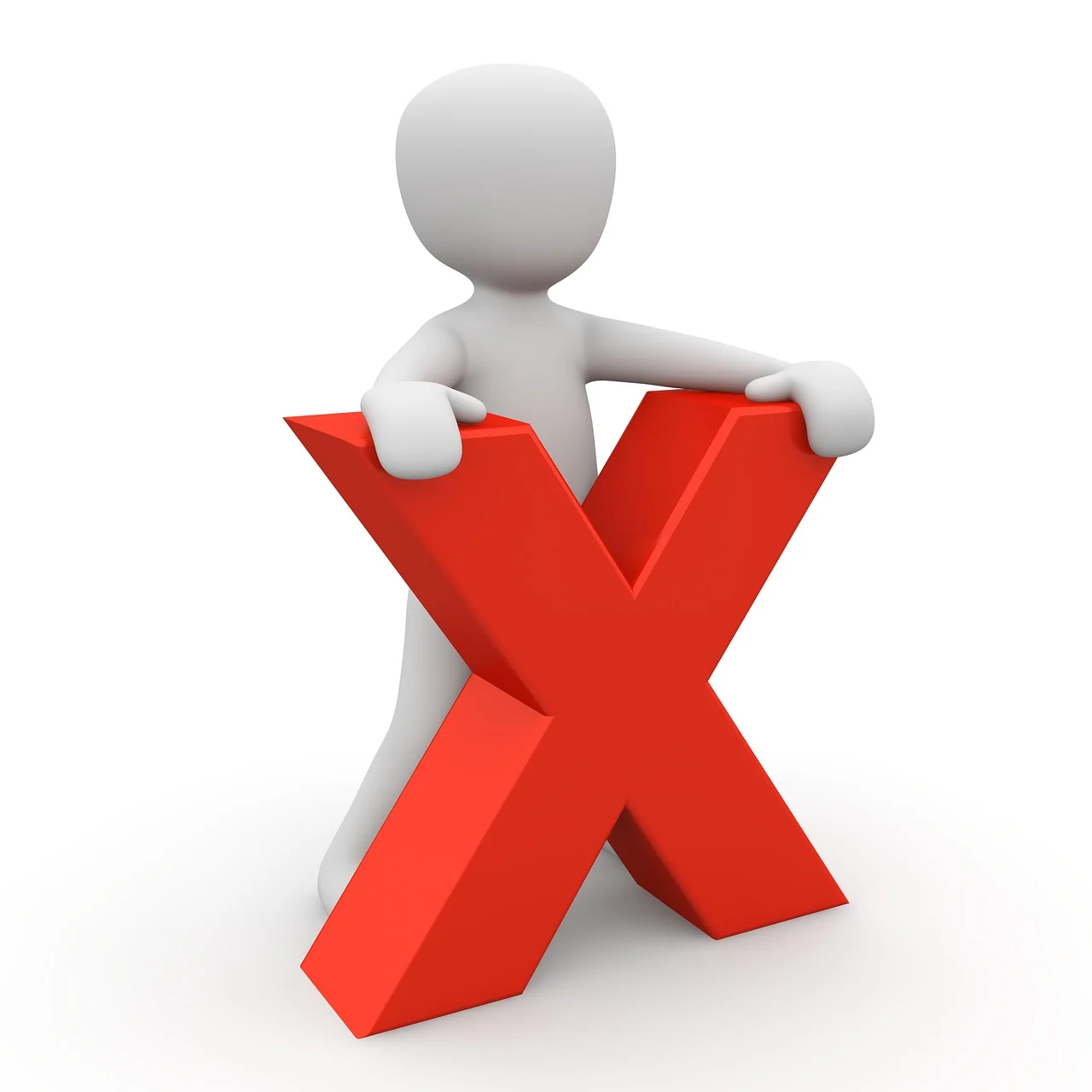 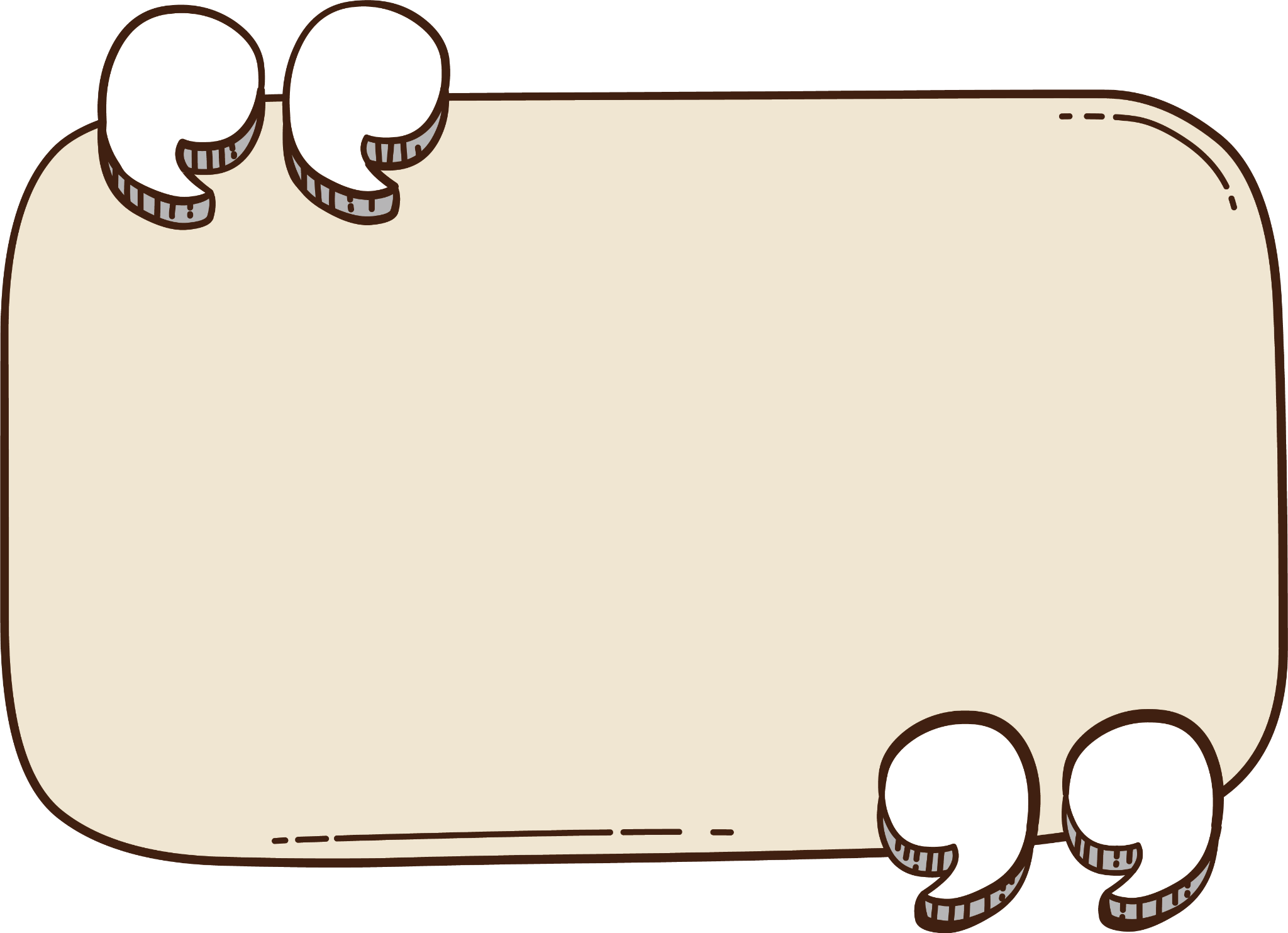 При традиционном способе обучения, знания и навыки передает преподаватель напрямую через общение, а при дистанционном способе, обучающийся, как правило, самостоятельно получает новые навыки и знания с использованием сети Интернет, общение с преподавателем происходит удаленно.
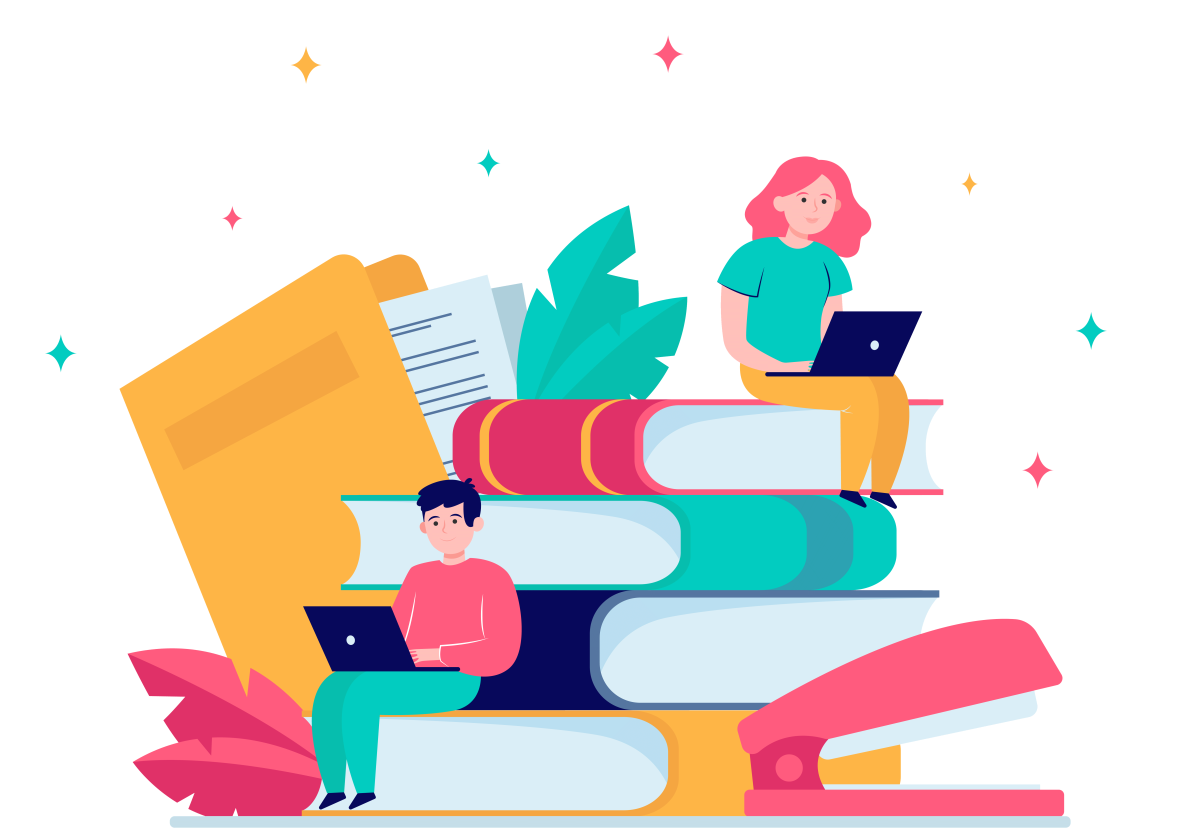 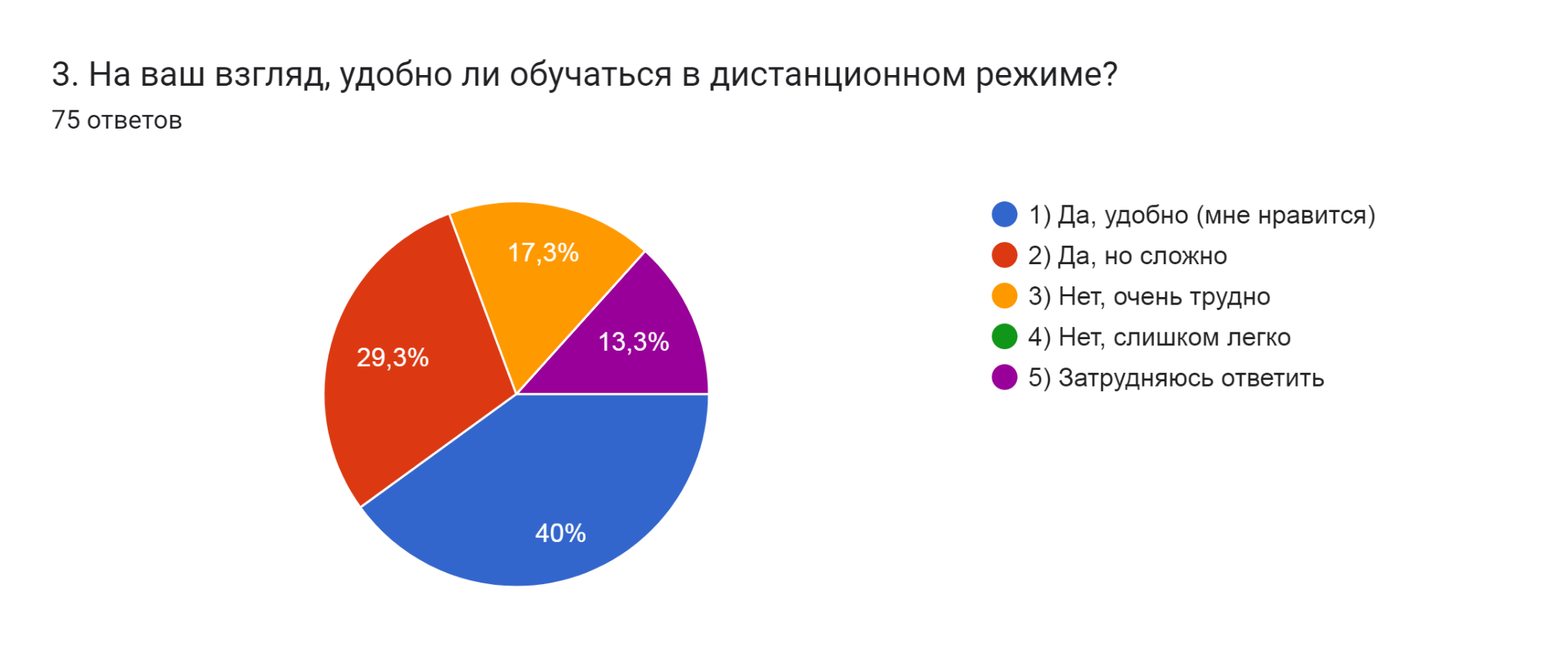 На Ваш взгляд, удобно ли обучаться в дистанционном режиме?
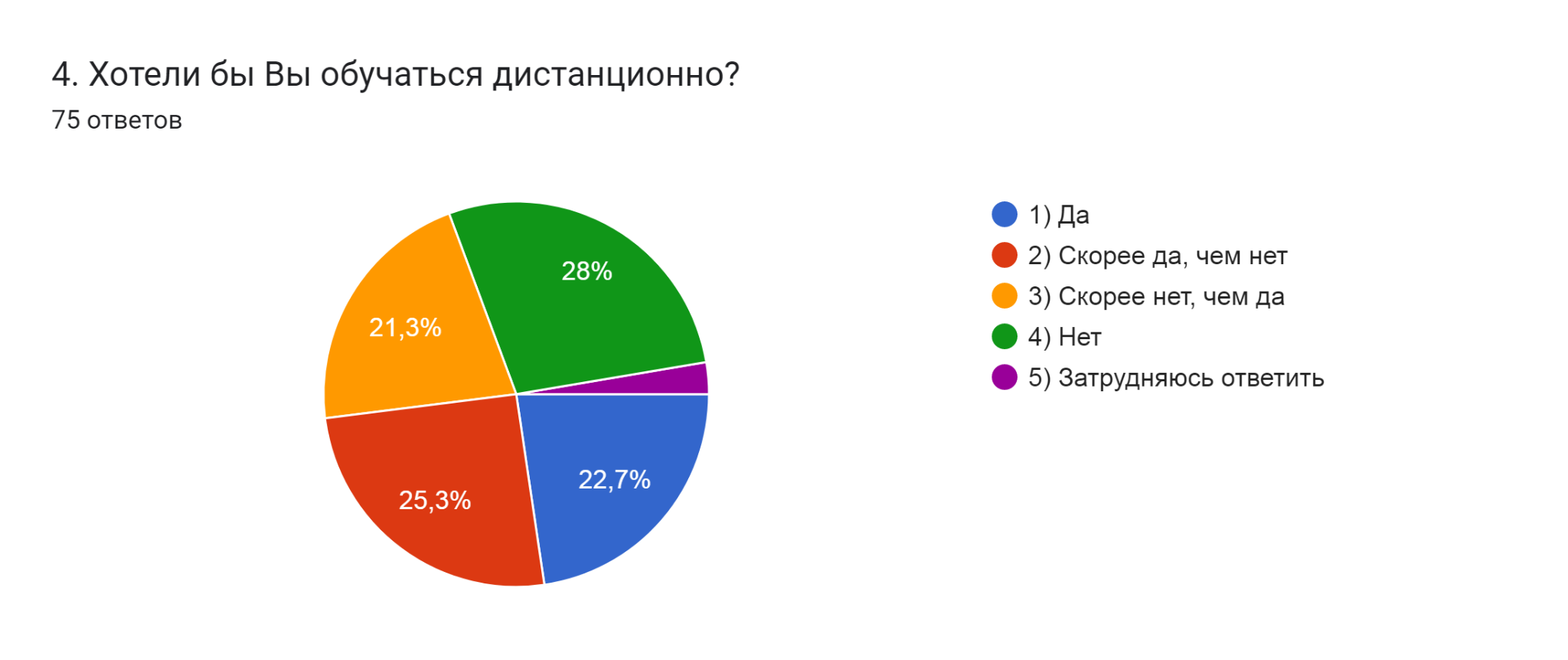 Хотели бы Вы обучаться дистанционно?
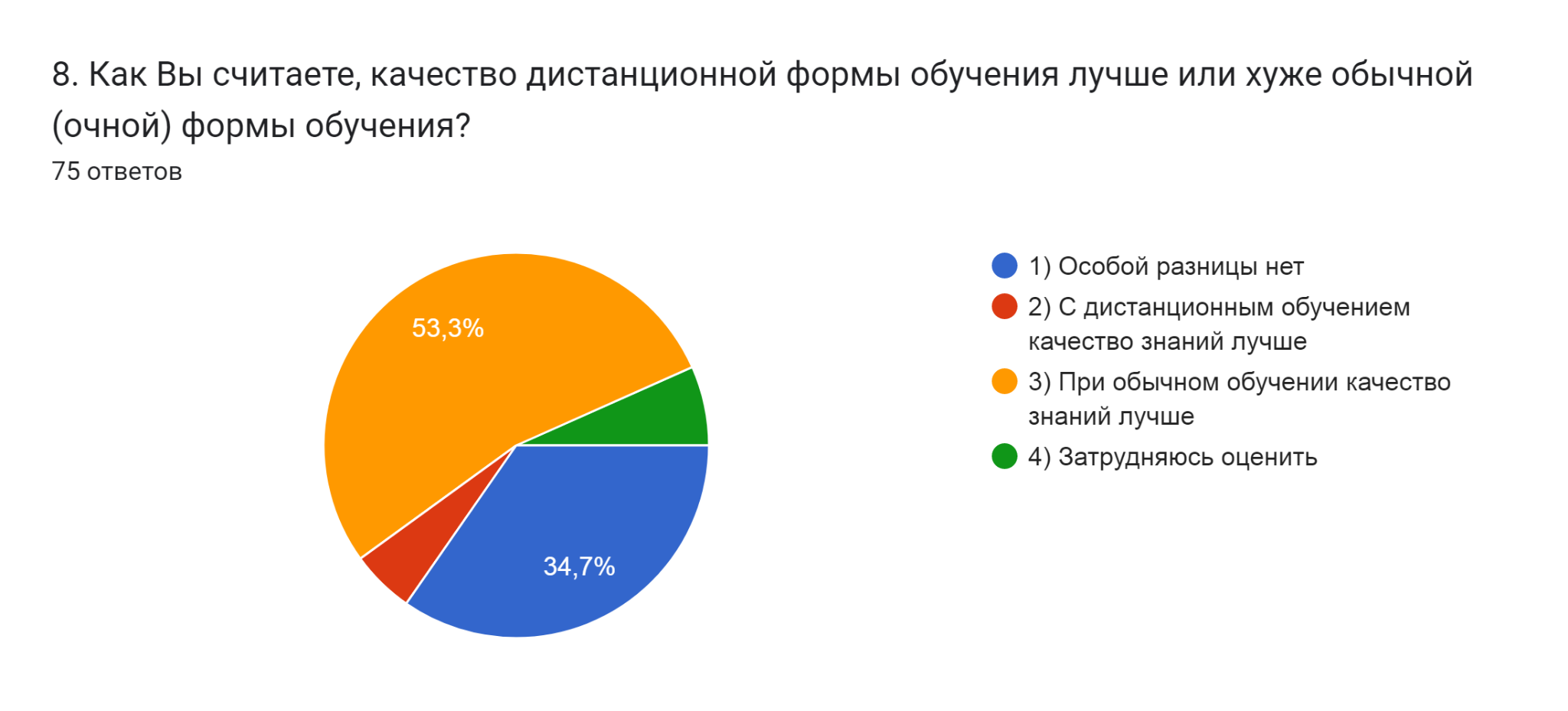 Как Вы считаете, качество дистанционной формы обучения лучше или хуже обычной (очной) формы обучения?
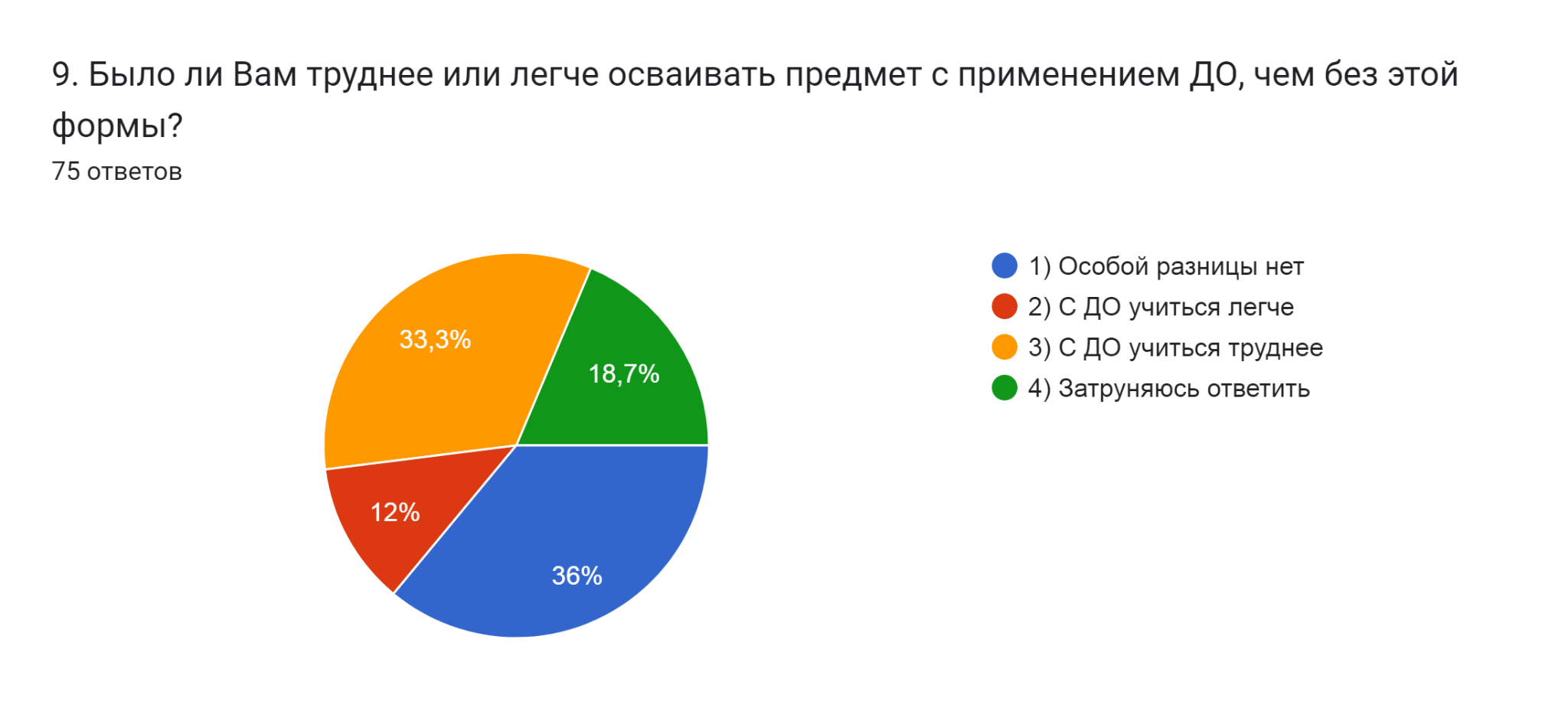 Было ли Вам труднее или легче осваивать предмет с применением дистанционного обучения, чем очно ?
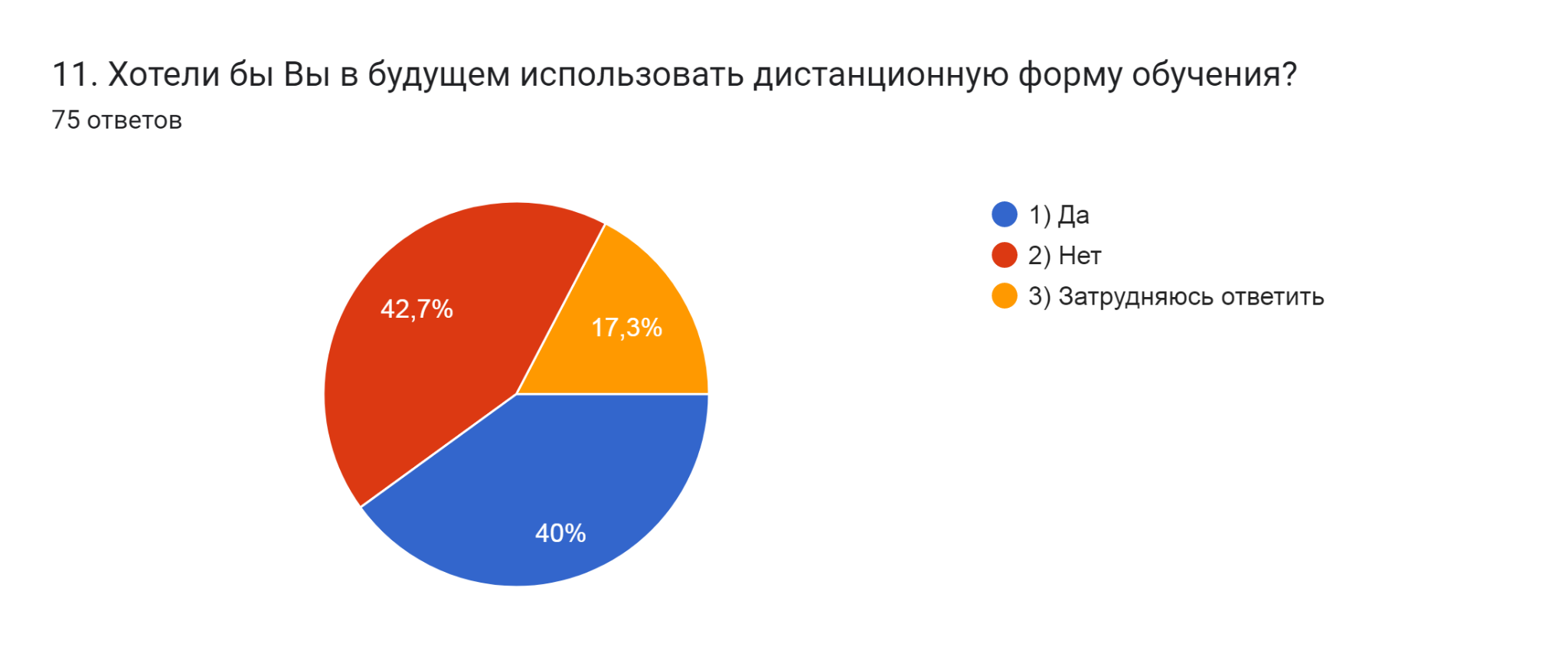 Хотели бы Вы в будущем использовать дистанционную форму обучения?
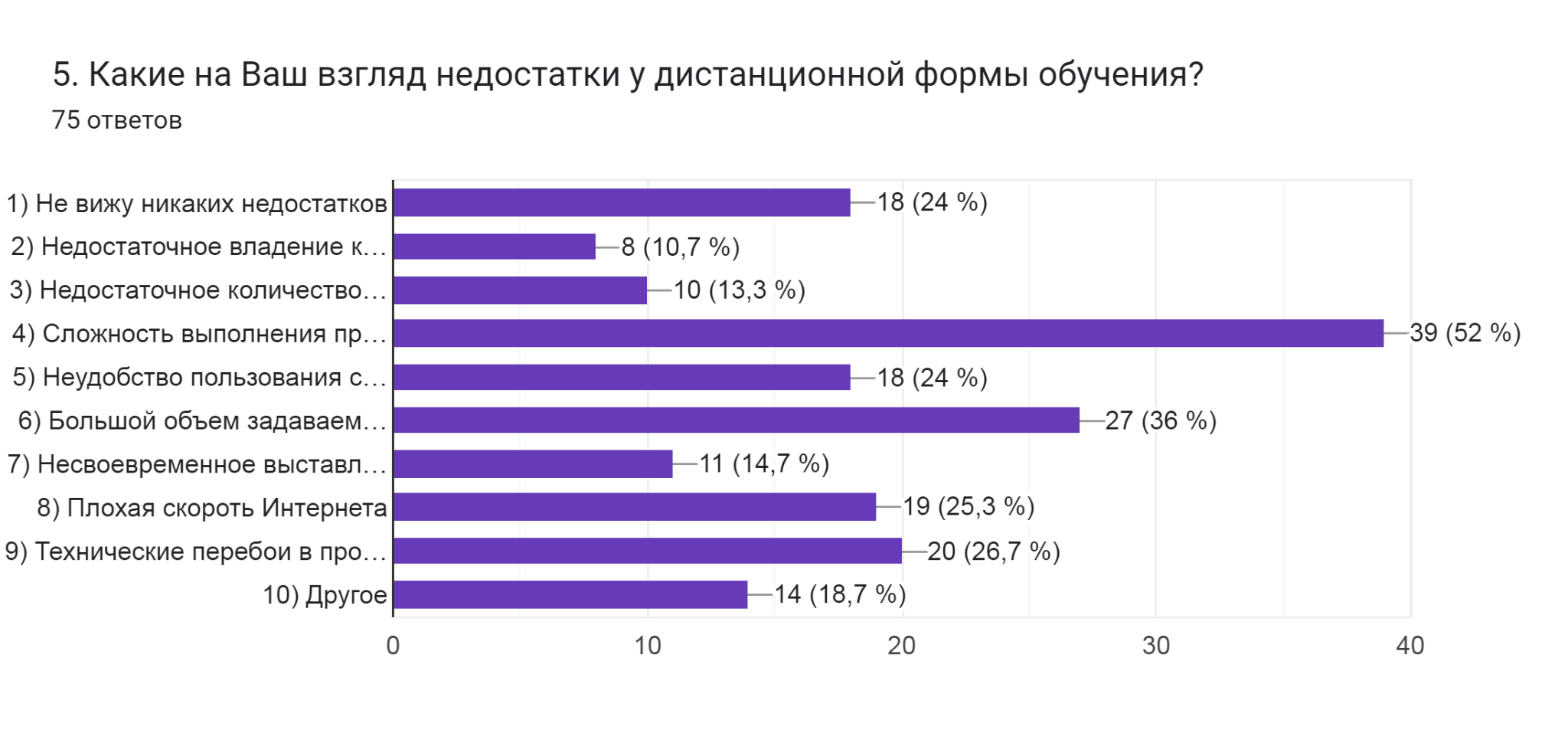 Какие на Ваш взгляд недостатки у дистанционной формы обучения?
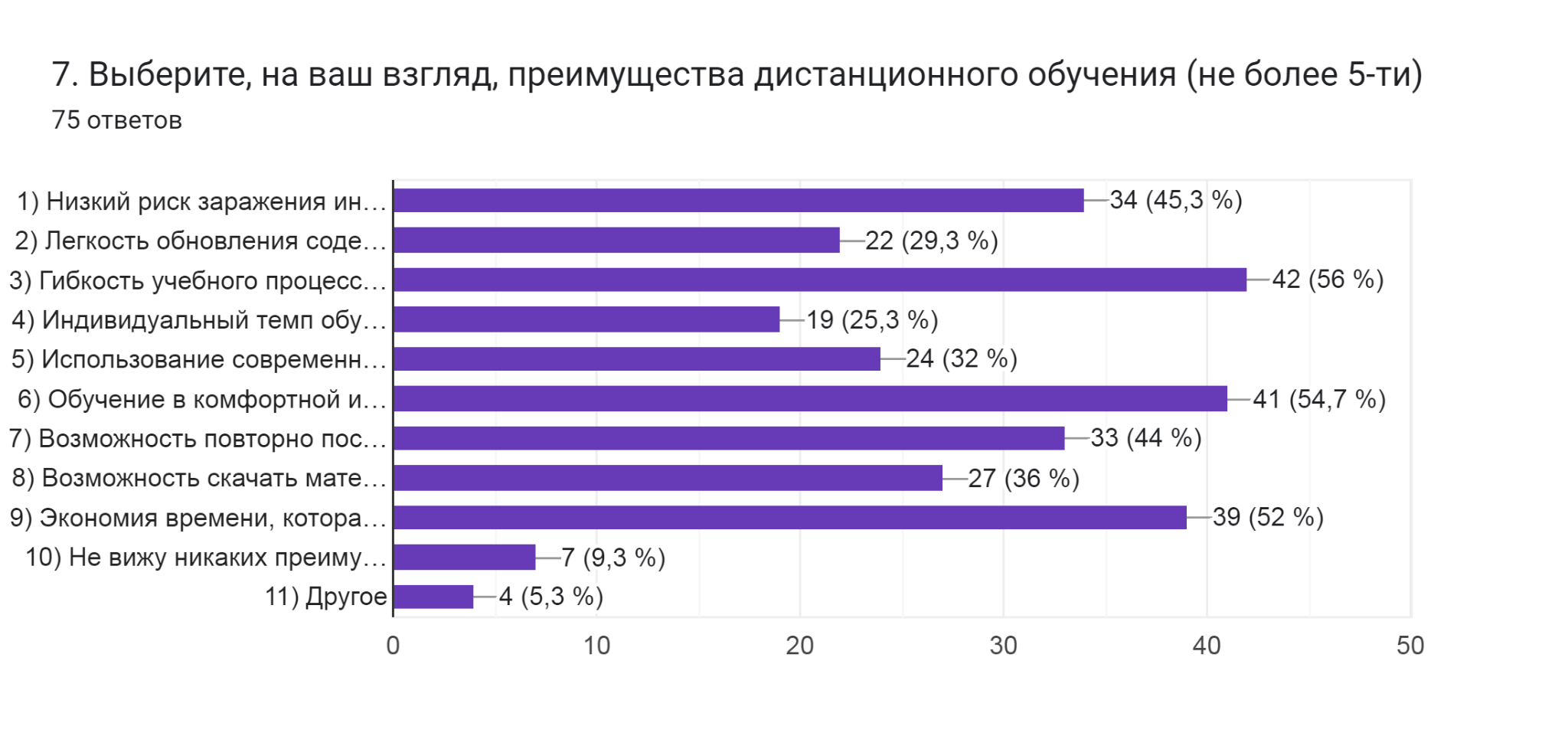 Выберите, на Ваш взгляд, преимущества дистанционного обучения?
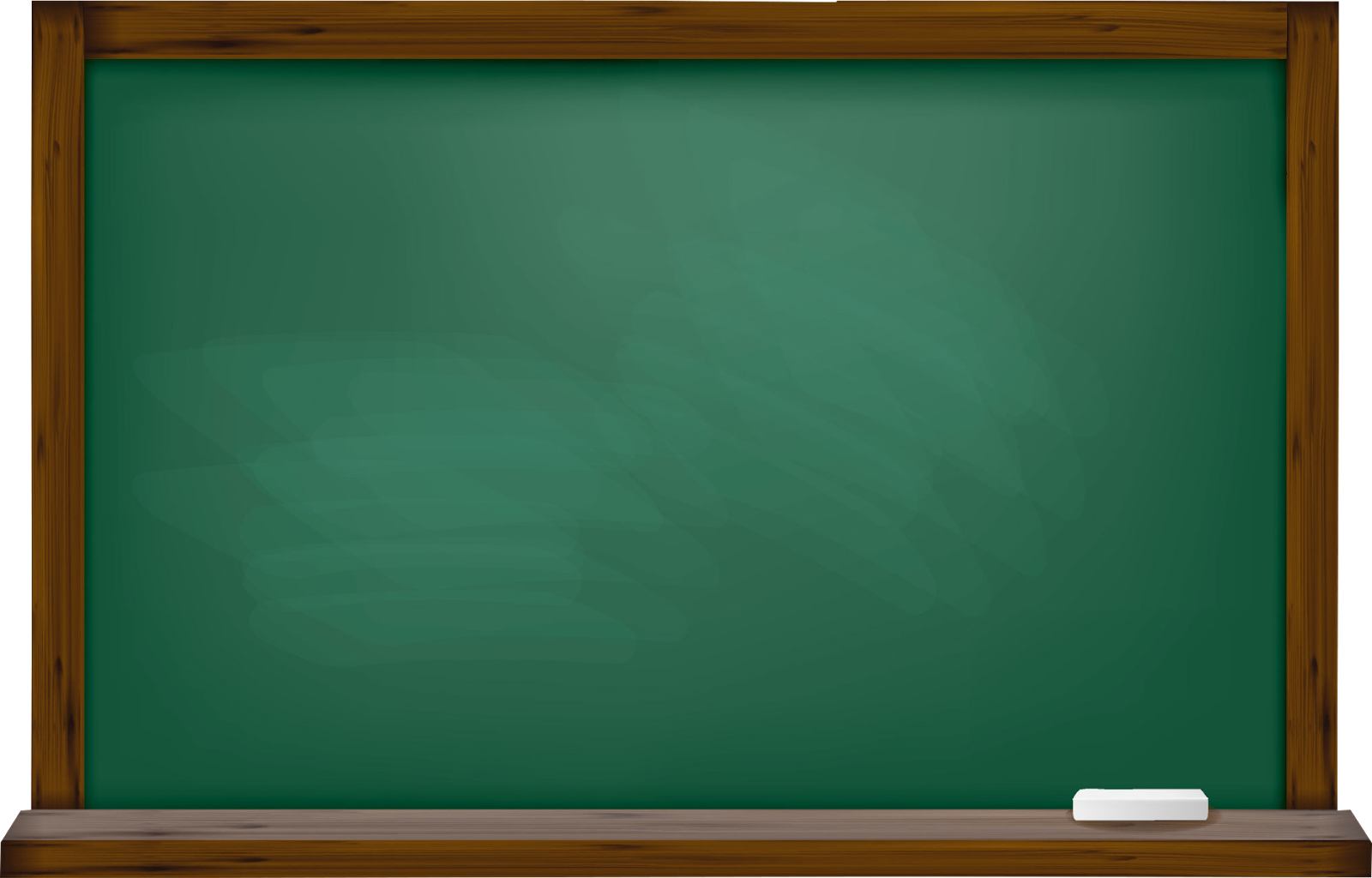 Спасибо 
за внимание !